Clothes (1)المَلابِس
Dr. Ehab Atta
1
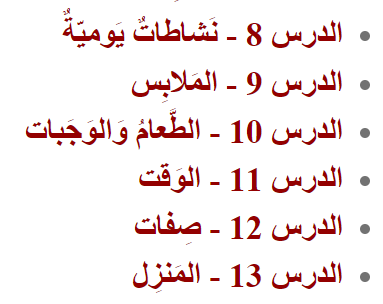 ماذا تَلْبَس / تَلْبَسِين؟
3
5
6
7
8
9
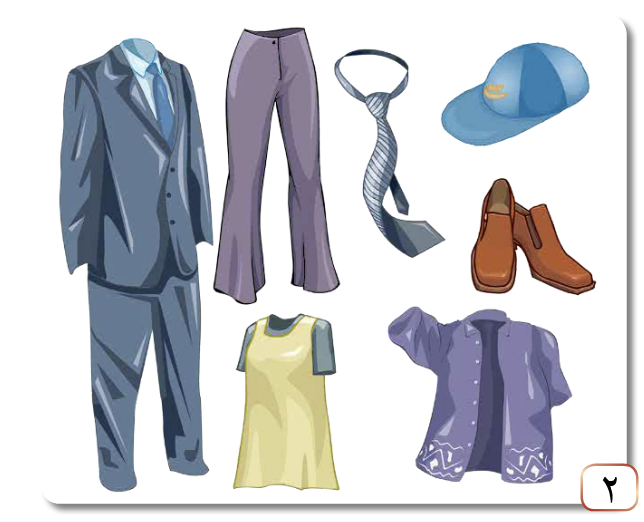 10
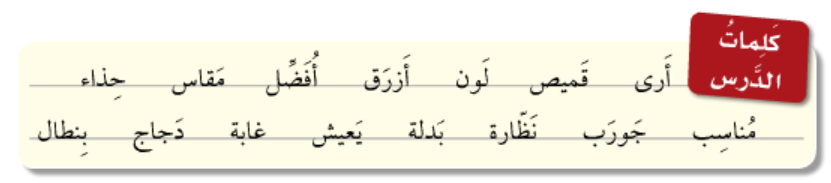 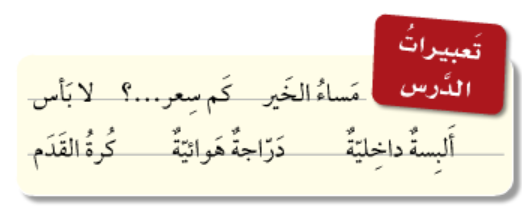 11
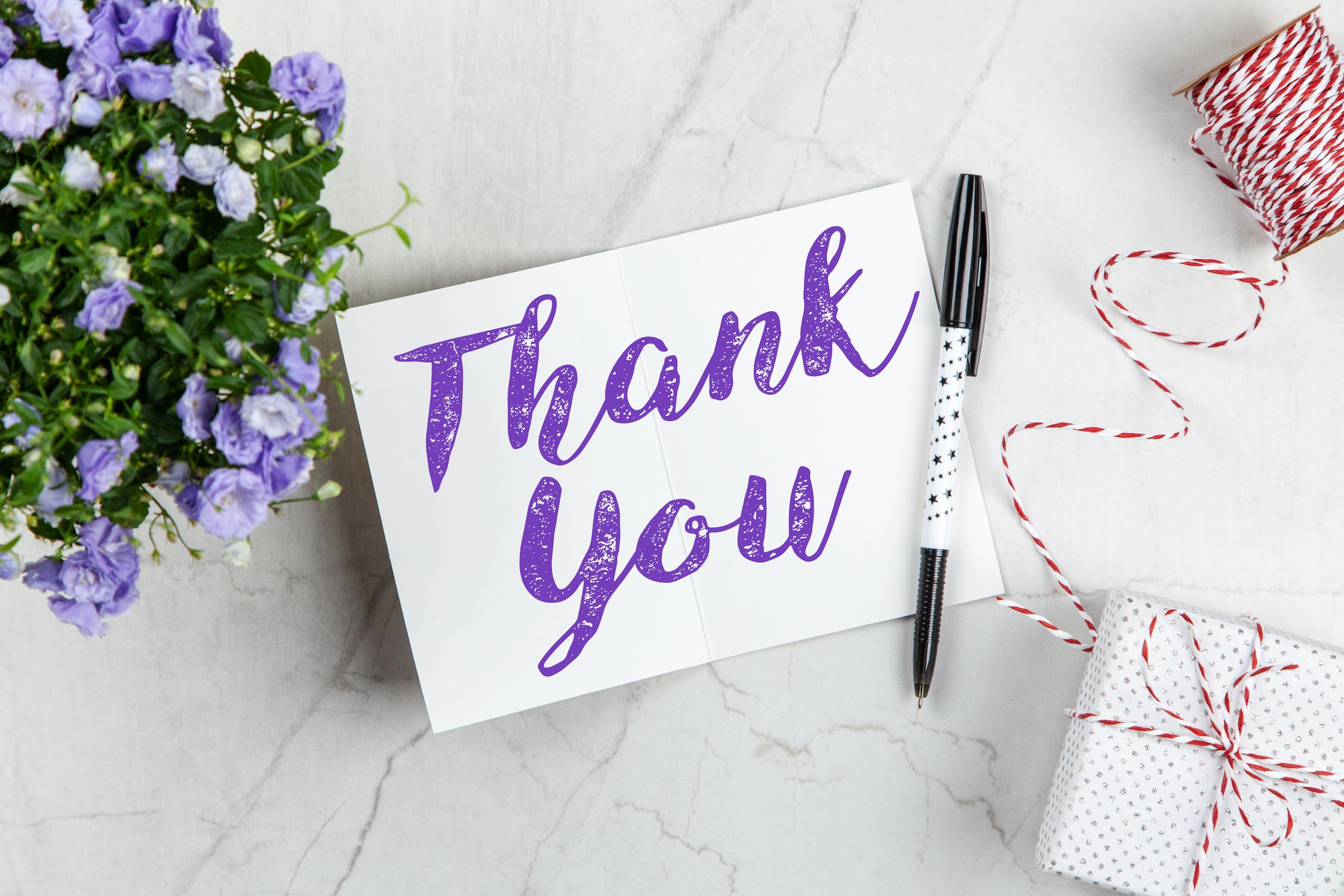 12